Helping Hand
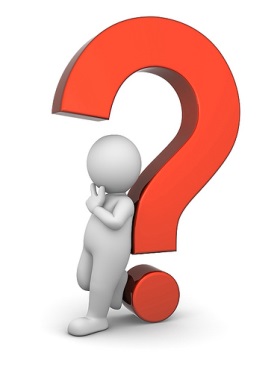 Resource 4h
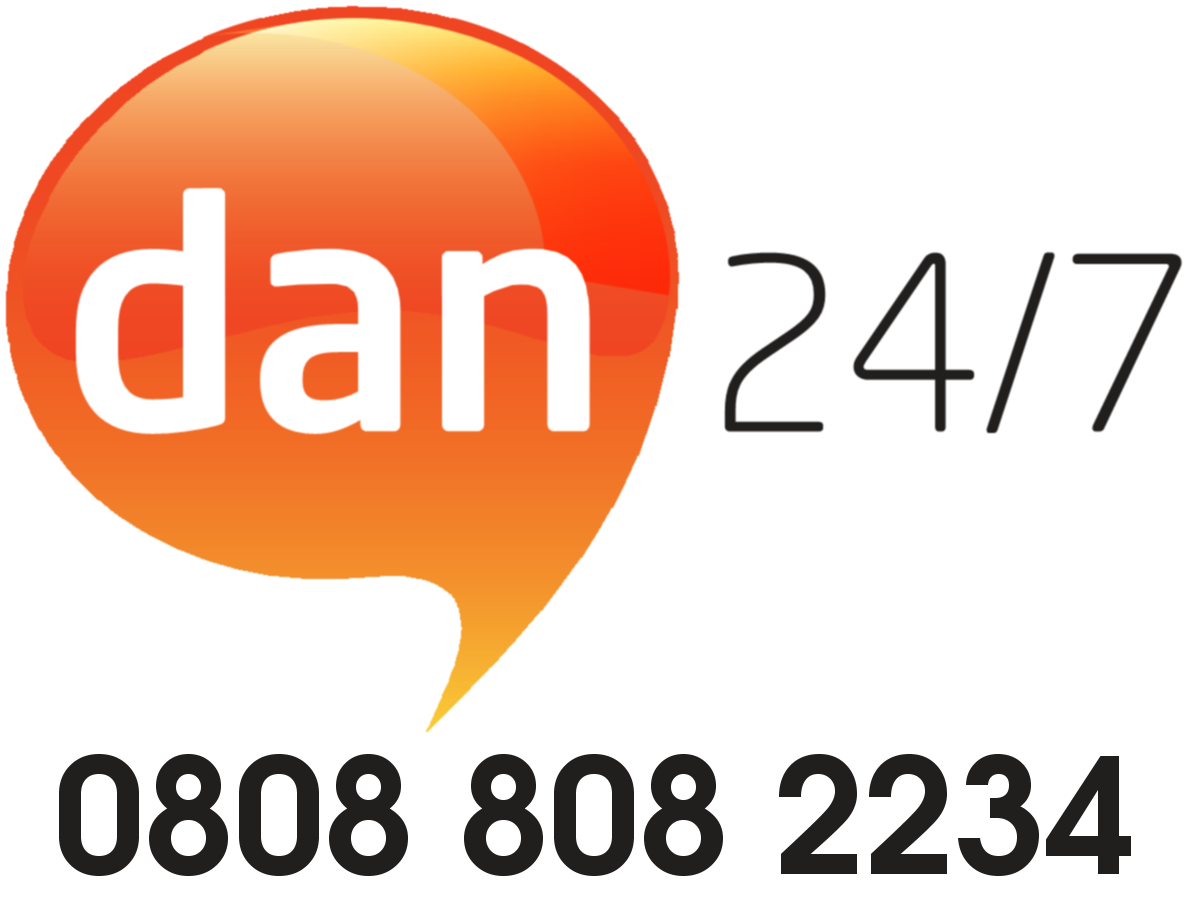 School Counsellor
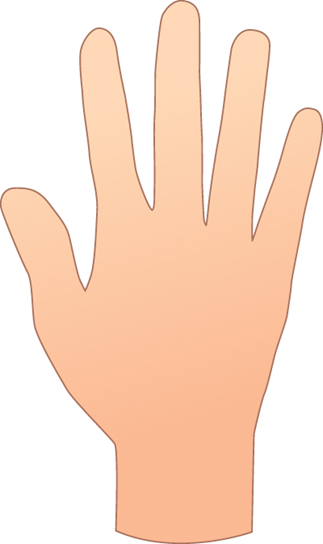 Family
Your Doctor
Carer
Social Worker
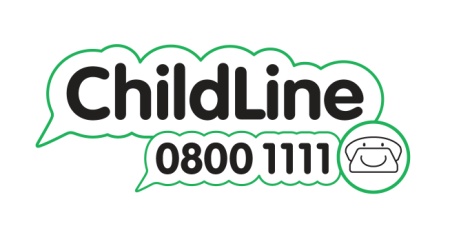 Police
School Nurse
Mum/Dad
Local Drug Agencies
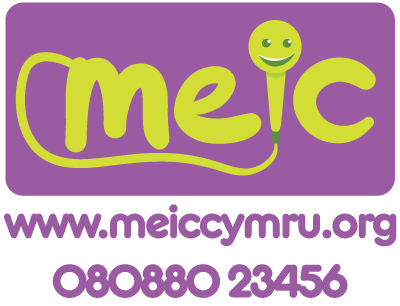 Tell the person you are most comfortable with
School Community 
Police Officer